French suburban spaces, a long stigmatization
Franck Chignier-Riboulon
Université Clermont Auvergne
UMR Territoires
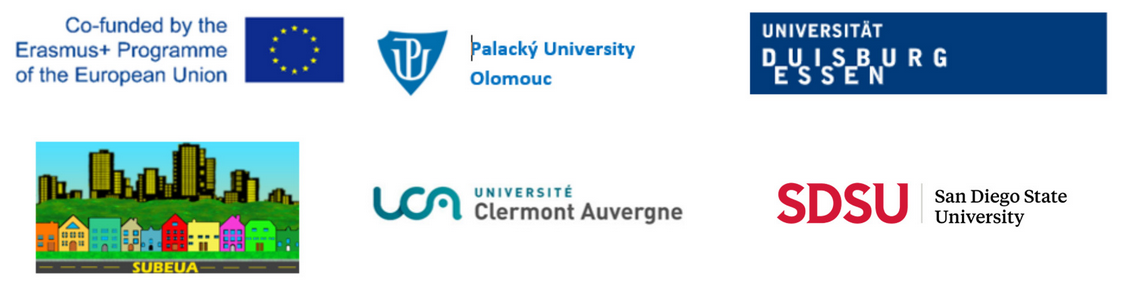 Introduction: stigmatized suburbs, a dominant representation
Definition of suburbia/exurbia in French context
Representations
Definition, an active idea (Lacoste)
Relative domination in time,
Cycles and nesting
Representations of elites and households
Elites, and especially academics, 
Architects, the no-city, “vomit”, “leprosy”
- Household, claiming individual house (Bachmann, Leguennec)
Oppositions and influences
The sociologists’ dominant visions
Suburbs as abandonment of working class
(very) large estates, the model in the 1950-1970s
Urbanism and society vision
The class-struggle
Urban expansion
Becoming owner
Economic growth and enrichment of households
Becoming owner
A new middle-class
Suburbanization, an abandonment of working class
Class contract and collective action
A “petit-bourgeois” behavior
Strategies and votes
II. Suburbs, self segregation spaces (70-90’s)
In spite of negative representations, movement continued
More and more difficulties in large estates
Inversion of model
Supporting of public policies
An addition of negative representations
Self segregation
Denaturing rural areas
The “no city” or the “ugly city”
Sociologists, new spatial divisions
The no-space of middle-classes
The “urban issue”, the new “social issue”, F. Dubet or Donzelot
“The three towns”, J. Donzelot
III.  Toward a slow improvement of image
Promoting of social mix…
The 80’s, academics, social workers and left-wing government
Progressive decisions, mixing and solidarity
Limiting urban sprawl… and economic issues
Suburbia is more and more considered as a long term urbanized area (Damon et al.)
Development of amenities
Social diversity
Hierarchy
Future potentials
Urbanity
Sustainability
autonomy
IV. Currently, an in-between situation
Earth, the new issue: Protecting nature and global warming issue
Expansion and natural lands
Public transportations and low densities
The “urban renewal”, densifying and re-using urban land
Finally, a new urban space?
The social issue, a continual question
The lack of identity, an other continual question
The political and social issue: The BBQ France?

Conclusion: a continuing process (but)
A long and continuous desire of house
Critics and negative image probably will go on
More and more regulatory constraints
References
BACHMANN, C., LEGUENNEC, N. (1996) Violences urbaines, Paris, Albin Michel
BACQUE, M.-H., CHARMES, É., LAUNAY, L. et VERMEERSCH, S. (2016). Des territoires entre ascension et déclin : trajectoires sociales dans la mosaïque périurbaine. Revue Française de Sociologie, 57(4), 681-710.
BRUNET, J.P. (1993) La fin de la banlieue rouge, L’histoire, n°164, mars, p.48 – 56.
CARY, P., FOL, S. (2016) Du périurbain stigmatisé au périurbain valorisé?
COUTARD, O., DUPUY, G. et FOL, S. (2002) La pauvreté périurbaine : dépendance locale ou dépendance automobile ? Espaces et Sociétés, L’Harmattan, n°108-109, p. 155 - 175.
DAMON, J., MARCHAL, H., et STEBE, J.-M. (2016). Les sociologues et le périurbain : découverte tardive, caractérisations mouvantes, controverses nourries. Revue française de sociologie, 57 (4), 619-639.
DONZELOT, J. (1999)  La nouvelle question urbaine, Esprit, n°258, novembre, p. 87 - 114.
DONZELOT, J.(2004) La ville à trois vitesses : relégation, périurbanisation, gentrification, Esprit, n° 303, mars –avril, p. 14 – 39.
DUBET F. (1995) Les figures de la ville et la banlieue, Sociologie du travail, n°2, p.127-150
GUGLIELMO, R. et MOULIN, F. (1986) Les grands ensembles et la politique, Hérodote, n°43, octobre – décembre, n°43, p. 39 – 74.
HAUMONT, N. (1966, rééd. 2001). Les pavillonnaires. L’Harmattan.
JAILLET, M.C., BREVARD L, ROUGE, L. (2003) Le périurbain, terrain d’aventure politique pour les classes moyennes ? Pouvoirs locaux, n° 56, p. 25-29.
JAILLET, Marie-Christine (2004) L’espace périurbain : un univers pour les classes moyennes, Esprit, n°303, mars-avril, p.40 – 62
LACOSTE, Y. (1995) Représentations géopolitiques, in Yves Lacoste (dir.), Dictionnaire de géopolitique, Paris, Flammarion, p. 1278-1280.